cs2220: Engineering SoftwareClass 4: Specifying Procedures
Fall 2010
University of Virginia
David Evans
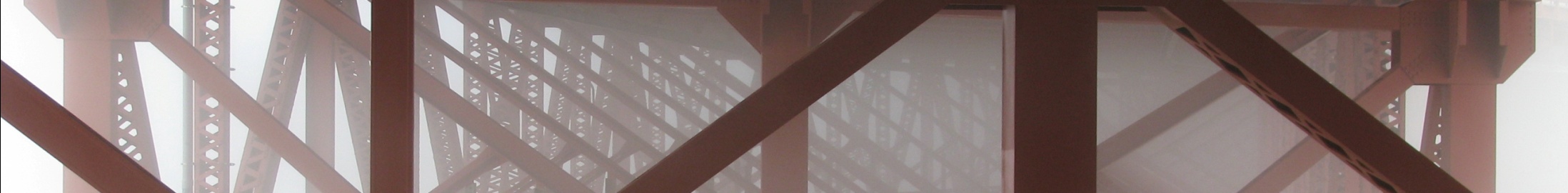 Menu
Specifications

Return PS1
Managing Complexity
Divide problem into subproblems that
Can be solved independently
Can be combined to solve the original problem

How do we know they can be solved independently?
How do we know they can be combined to solve the original problem?
Abstraction
A
I3
I4
I1
I2
I5
An abstraction is a many-to-one map.
Using Abstractions
A
I3
I4
Client
I1
I2
I5
When a client uses an abstraction, it should work as the client expects it to no matter which implementation is provided.
How should client know what to expect?
Specification
Tells the client of an abstraction what the client can expect it to do
Tells the implementer of an abstraction what the implementation must do to satisfy the client
Contract between client and implementer:
Client will only rely on behavior described by specification
Implementer will provide an implementation that satisfies the specification
Formality of Specifications
Informal: written in a natural language (e.g., English)
People can disagree on what it means
Degrees of informality
Formal: written in a specification language
Meaning is defined by specification language (whose meaning is defined precisely, but eventually informally)
May be analyzed by machines
Specifications in cs2220
Note: people (e.g., Wes Weimer) also attempt to develop programs to analyze informal specifications, but its much harder!
Good Specifications
Clear, precise and unambiguous
Clients and implementers will agree on what they mean
Complete
Describe the behavior of the abstraction in all situations
Declarative
Describe what the abstraction should do, not how it should do it
All specifications in cs2220 should strive for all of these
Is it even possible for an informal specification to achieve all these?
What do you call people who decide what informal specifications mean?
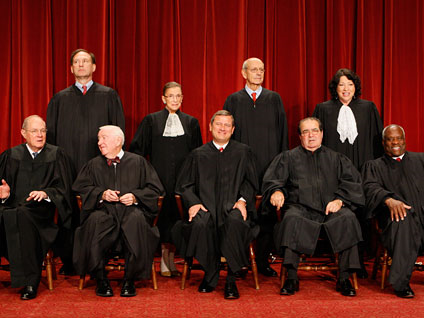 Example Informal Specification
Excessive bail shall not be required, nor excessive fines imposed, nor cruel and unusual punishments inflicted. 				
				8th Amendment
Correct Implementation?
public static boolean 
   violatesEigthAmendment (Punishment p) {
       // EFFECTS: Returns true if p violates the 8th
       //     amendment (cruel and unusual
	   //     punishments).
	   return (p.isCruel () && p.isUnusual ());
}
Or did they mean p.isCruel () || p.isUnusual () ?
Procedural Specifications
Specification for a procedure describes:
What its inputs are including their types and meanings
The mapping between inputs and outputs
What it can do to the state of the world
Parts of a Procedure Specification
Header: name of procedure, types of parameters and return value
Java declaration (this is formal)
Clauses: (comments in English)
REQUIRES	
	precondition the client must satisfy before calling
EFFECTS
	postcondition the implementation satisfy at return
Specifications are Contracts
Client promise:
	satisfy the precondition in REQUIRES clause
Implementer promise:
	if client satisfies the precondition, 
	 	when the function returns, the return 	value and state will satisfy the 	postcondition.
Specification Contract
f ()
     REQUIRES: precondition
     EFFECTS: postcondition
precondition
{ f (); }
postcondition
If the precondition is true,
after we call f() the postcondition is true.
Specification Example
public String bestStock ()
	  // REQUIRES: false
     // EFFECTS: Returns the name of the   
	  //       	best stock to buy on the NASDAQ 
	  // 	tomorrow.
Can we implement a procedure that satisfies this specification?
Yes, any implementation will satisfy this specification! If the precondition in the requires clause is not satisfied, the procedure can do anything and still satisfy its specification!
Specification Example
public String bestStock ()
	  // REQUIRES: true
     // EFFECTS: Returns the name of the   
	  //       	best stock to buy on the NASDAQ 
	  // 	tomorrow.
Can we implement a procedure that satisfies this specification?
Preconditions
The weaker (more easy to make true) the requires clause:
The more useful a procedure is for clients
The more difficult it is to implement correctly
Avoid preconditions unless there is a really good reason to have one
Default requires clause is: REQUIRES true
Client doesn’t need to satisfy anything before calling
Specification Example
public static int biggest (int [ ] a)
   // REQUIRES: true
	// EFFECTS: Returns the value of the
	//       biggest element of a.
Is this a good specification?
Clear, precise and unambiguous
Complete
Declarative
Specification Example
public static int biggest (int [ ] a)
   // REQUIRES: a has at least one element.
	// EFFECTS: Returns the value of the
	//       biggest element of a.
Is this a good specification?
Maybe, depends on the client.  Its risky…
Bad Use of Preconditions
Bug discovered in Microsoft Outlook that treats messages that start with “begin  ” as empty attachments (can be exploited by viruses)
http://support.microsoft.com/kb/260822
To workaround this problem: 
 Do not start messages with the word "begin" followed by two spaces. 
 Use only one space between the word "begin" and the following data. 
 Capitalize the word "begin" so that it is reads "Begin." 
 Use a different word such as "start" or "commence".
Specification Example
public static int biggest (int [ ] a)
   // REQUIRES: true
	// EFFECTS: If a has at least one 
	//	   element, returns the value biggest
	//     element of a.  Otherwise, returns
	//	   Integer.MIN_VALUE (smallest int value).
Better, but client has to deal with special case now.
Best would probably be to use an exception…
Specification Example
public static int biggest (int [ ] a) thows NoElementException
     // REQUIRES: true
	// EFFECTS: Scans through each element in a, checking
	//     if the value is bigger than the biggest previous value.
     //     Returns the value of the biggest element.  If the array
     //     is empty, throws NoElementException.
Is this a good specification?
Clear, precise and unambiguous
Complete
Declarative
Modifies
How does a client know a is the same after biggest returns?
public static int biggest (int [ ] a) thows NoElementException
   // REQUIRES: true
   // EFFECTS: If a has at least one element,
   //     returns the value biggest element of a.   
   //     Otherwise, throws NoElementException.
Reading the effects clause should be enough – if biggest modifies
anything, it should describe it.  But, that’s a lot of work.
Modifies
MODIFIES clause: any state not listed in the modifies clause may not be changed by the procedure.
public static int biggest (int [ ] a)
   // REQUIRES: true
   // MODIFIES: nothing
   // EFFECTS: If a has at least one element,
   //     returns the value biggest element of a.   
   //     Otherwise, returns Integer.MIN_VALUE
   //     (smallest int value).
Modifies Example
public static int replaceBiggest (int [ ] a, int [] b)
   // REQUIRES: a and b both have at least one    
   //    element
   // MODIFIES: a
   // EFFECTS: Replaces the value of the biggest 
   //      element in a with the value of the biggest
   //      element in b.
Defaults
What should it mean when there is no REQUIRES?


What should it mean when there is no MODIFIES?


What should it mean when there is no EFFECTS?
REQUIRES: true
MODIFIES: nothing
Meaningless.
Returning PS1 / PS2 Partners
Blanton, James jb7bq; Smith, David dcs9z; Wallace, Alexander aww8rjBorja, Joseph jjb4wa; Noh, Brian bkn3yh Brown, Jeremy jpb4s; Marion, John jjm6p Chen, Jiamin jc2kk; Kalish, Michael mk8af Dewey-Vogt, Michael mkd5m; Sparkman, Elisabeth egs5uDilorenzo, Jonathan jd9hz; Hearn, Charles cmh3eg Dollhopf, Niklaus nmd3ey; Oh, Uyn uho6r Featherston, Joseph jef5ez; Sun, Yixin ys3kz Hearn, Charles cmh3eg; Dilorenzo, Jonathan jd9hz Herder, Samuel srh5ne; Lopez, Erik ejl3tf Kalish, Michael mk8af; Chen, Jiamin jc2kk Lopez, Erik ejl3tf; Herder, Samuel srh5ne Marion, John jjm6p; Brown, Jeremy jpb4s Noh, Brian bkn3yh; Borja, Joseph jjb4wa Oh, Uyn uho6r; Dollhopf, Niklaus nmd3ey Smith, David dcs9z; Blanton, James jb7bq; Wallace, Alexander aww8rjSparkman, Elisabeth egs5u; Dewey-Vogt, Michael mkd5m Sun, Yixin ys3kz; Featherston, Joseph jef5ez Wallace, Alexander aww8rj; Smith, David dcs9z; Blanton, James jb7bq
Which is better?
/**
  * EFFECTS: Plays the old song forever.
  */
public static void playOldSong() {
   Player player = new Player();
   while (true) {
        player.play(tune); 
   }
}
/**
  * EFFECTS: Plays the old song forever.
  */
public static void playOldSong() {
   Player player new Player();
   player.play(tune);
   playOldSong();
}
Where’s the base case?
Which is better?
public static void accelerateSong(String tune, int repeats, int tempo, double rate) {
      double currenttempo = tempo;
   for (int i = 0; i < repeats; i++) {
   playOldSongTempo(Integer.round(currenttempo));
        currenttempo = currenttempo * rate;
   }
}
public static void accelerateSong(String tune, int repeats, int tempo, double rate) {
   double currenttempo = tempo;
   for (int i = 0; i < repeats; i++) {
      playOldSongTempo(Integer.round(currenttempo));
      currenttempo = currenttempo * rate;
   }
}
Unlike Python, the Java compiler doesn’t care how you indent your code.  But, you should!
In Eclipse: use ctrl-I to indent your code structurally.
Finding Java Documentation
Bing/Google: java se 1.6 ArrayList
There are many old specs you will find first without this; some things have changed, so be careful to use the current specs.
Java compiler error messages:
cannot be resolved to a variable
Java "cannot be resolved to a variable"
Charge
Find your PS2 partner now
If you haven’t already finished part I, finish it soon so you can get started together on part II
PS2 question 6: a lot for you to figure out on your own (but help will be available, and I’ll provide hints when you ask)
Keep things simple
Design for testability: check your code as you go